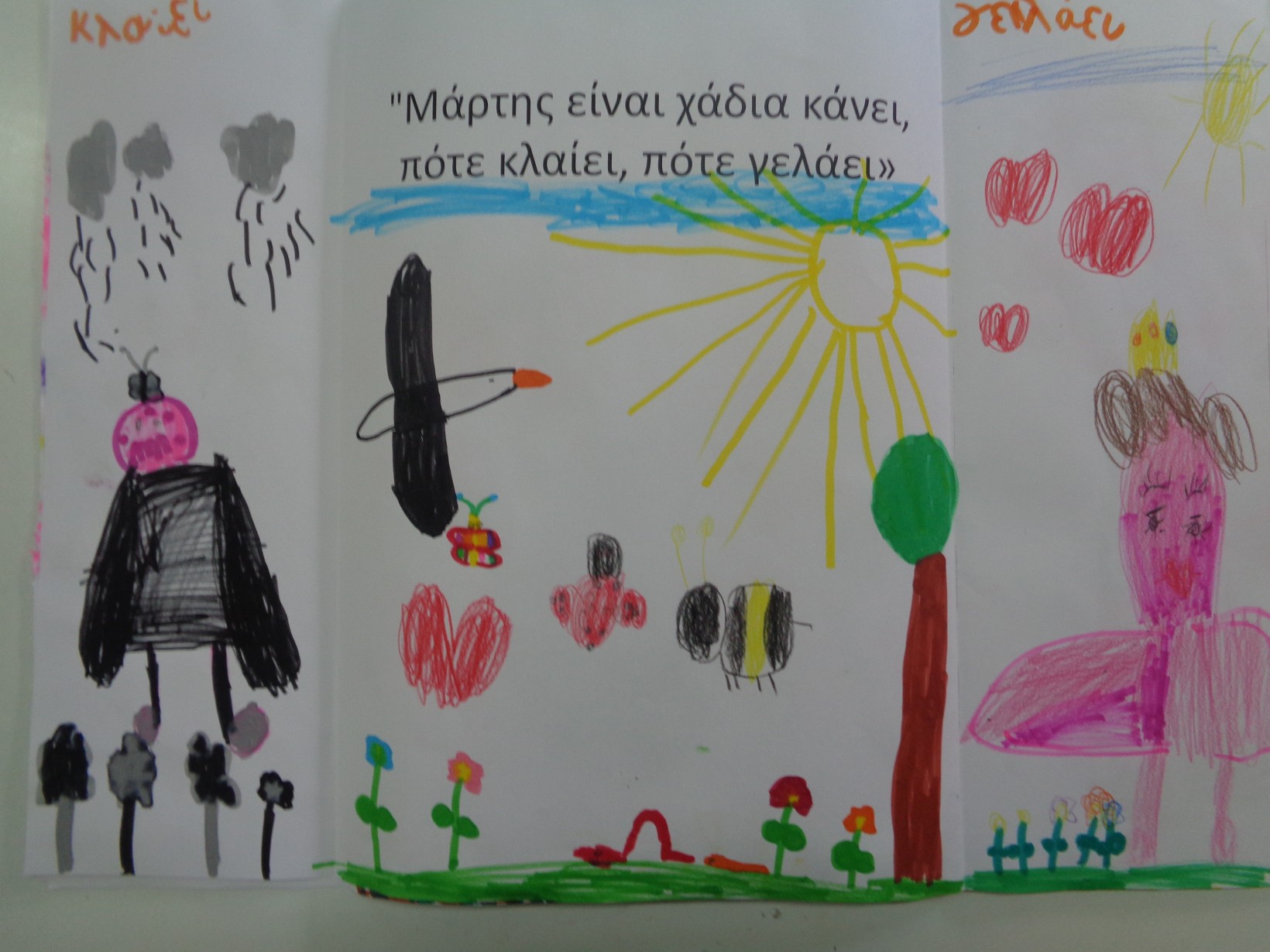 Κατασκευές για τον Μάρτη
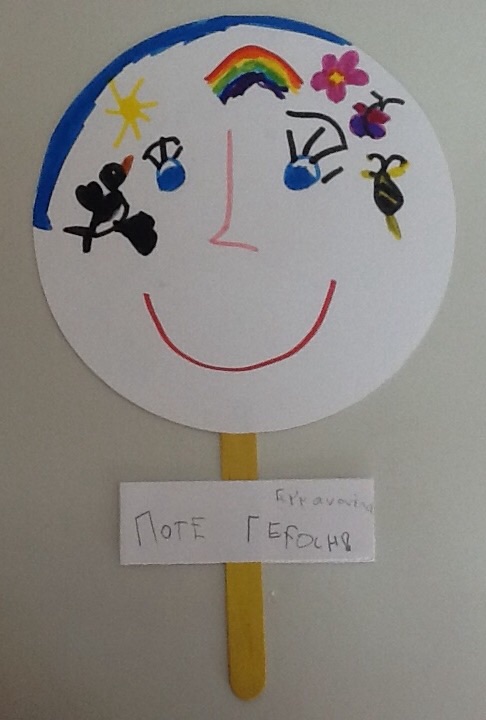 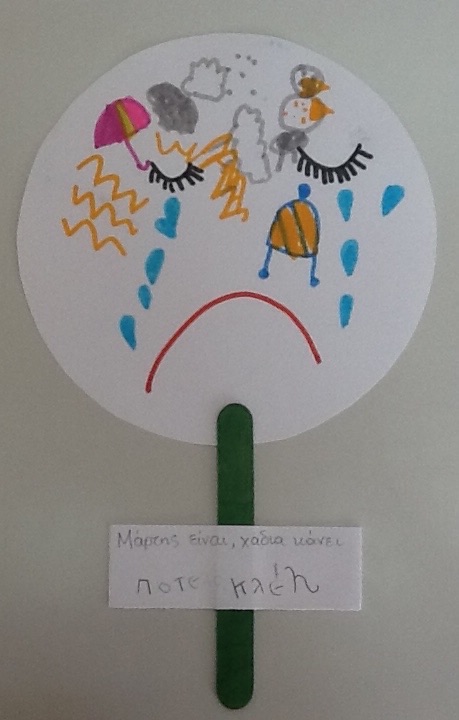 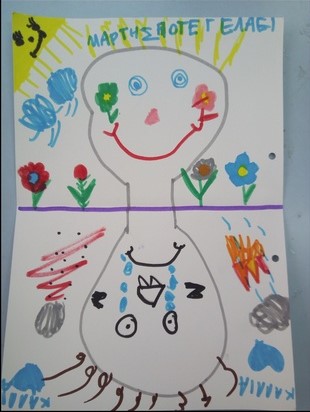 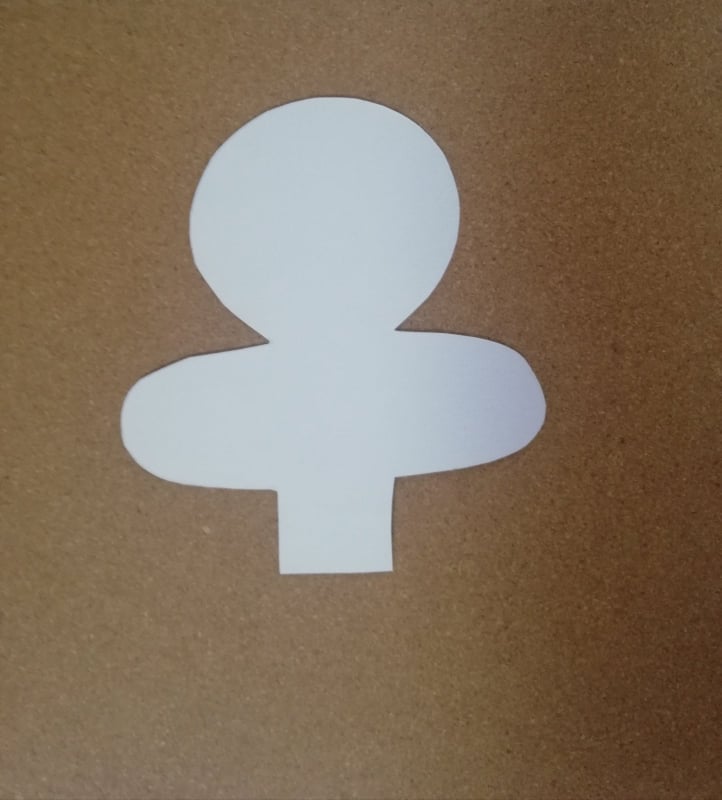 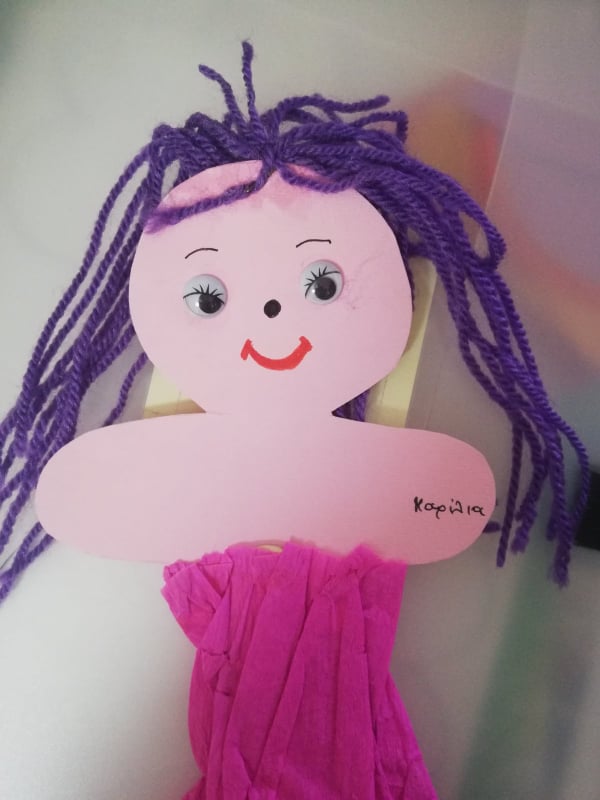 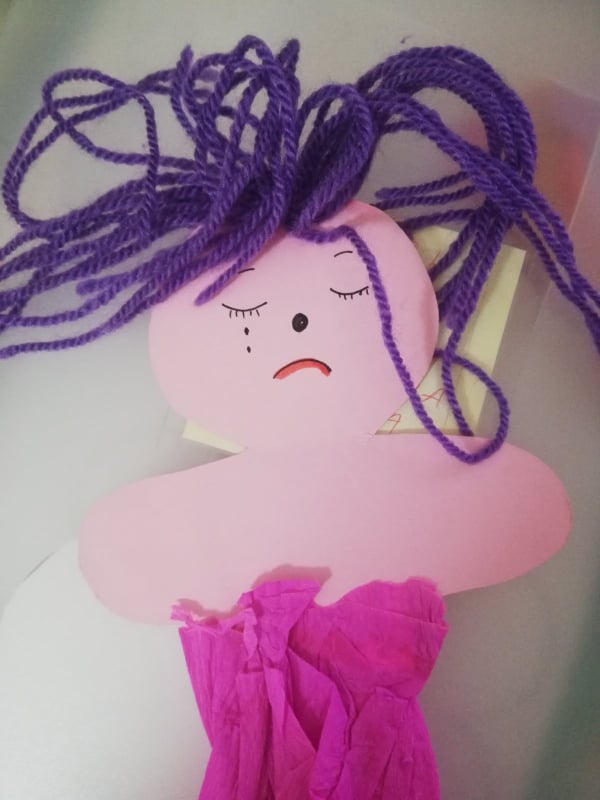 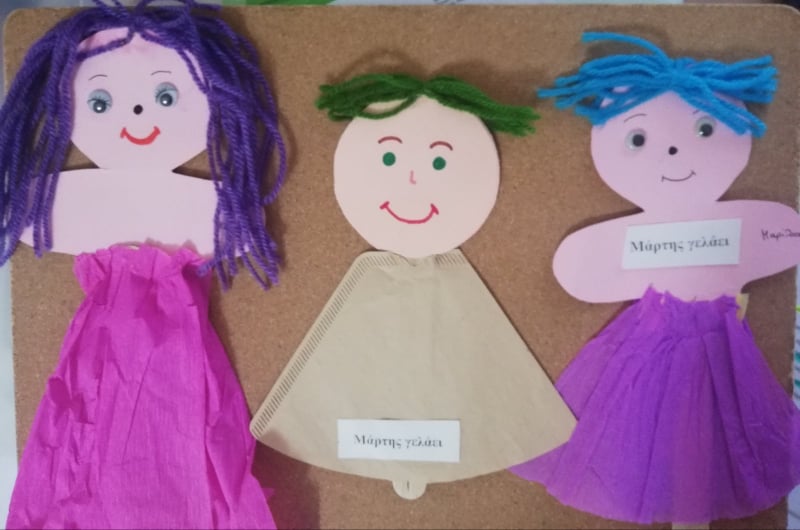 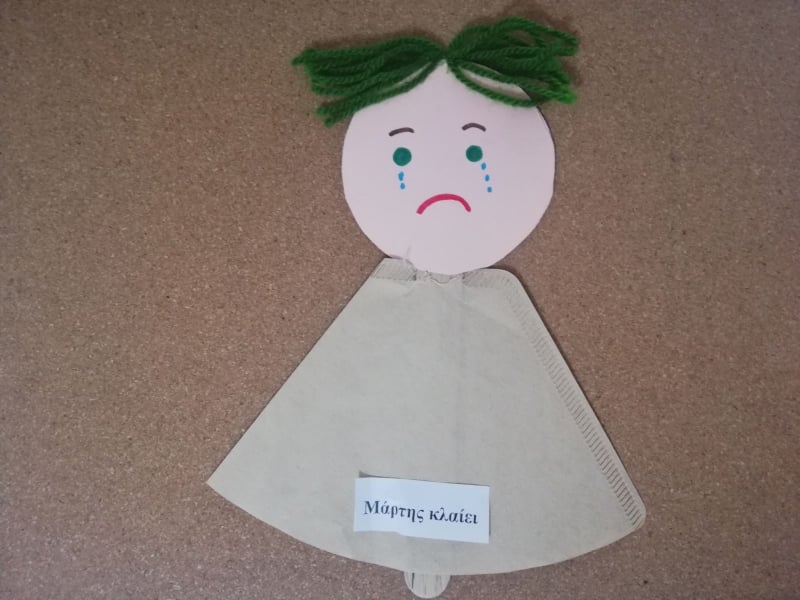 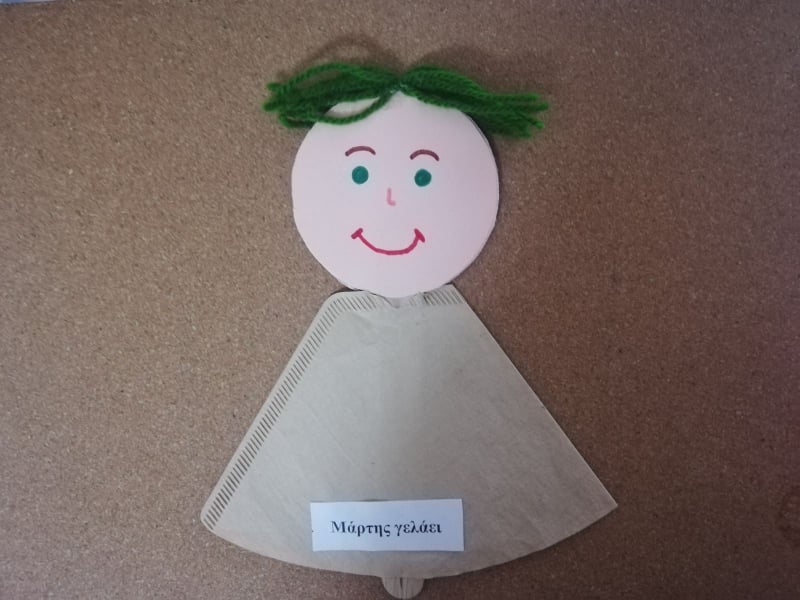 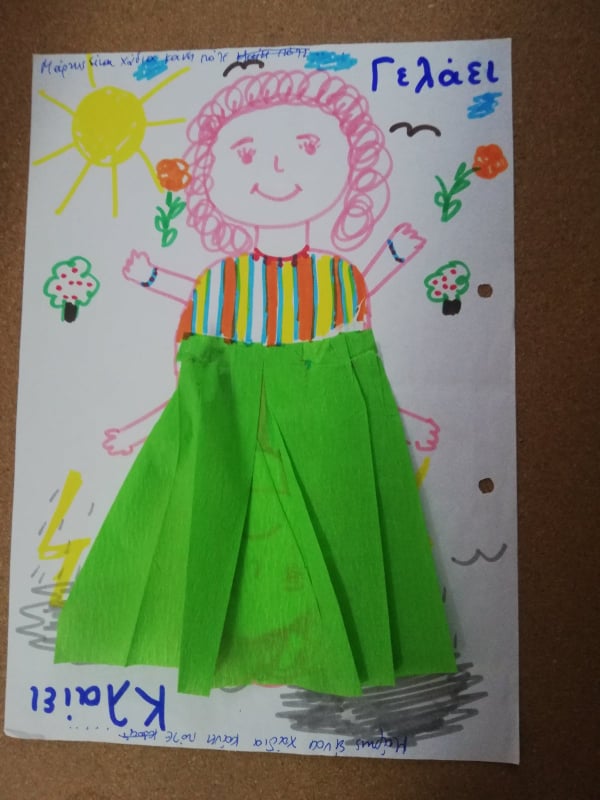 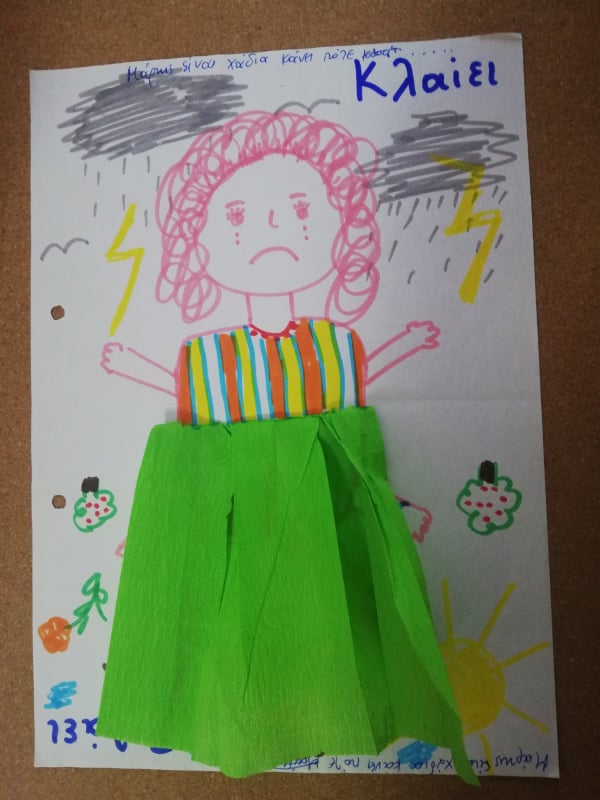 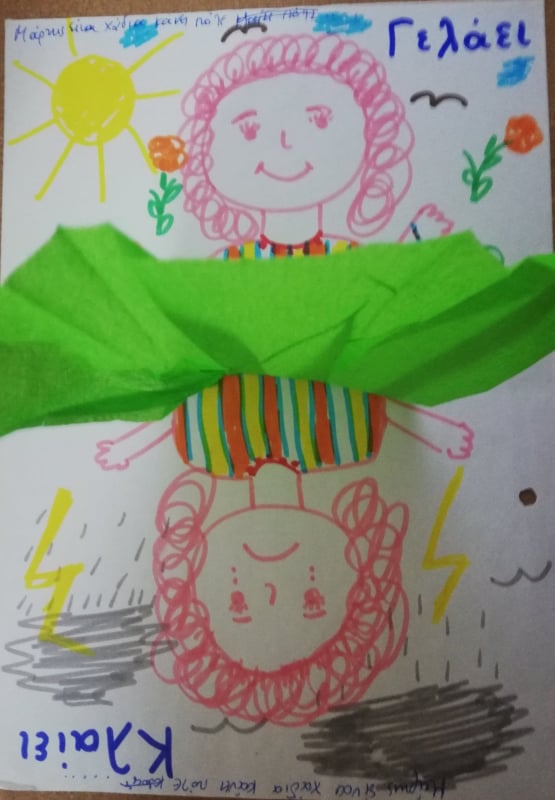 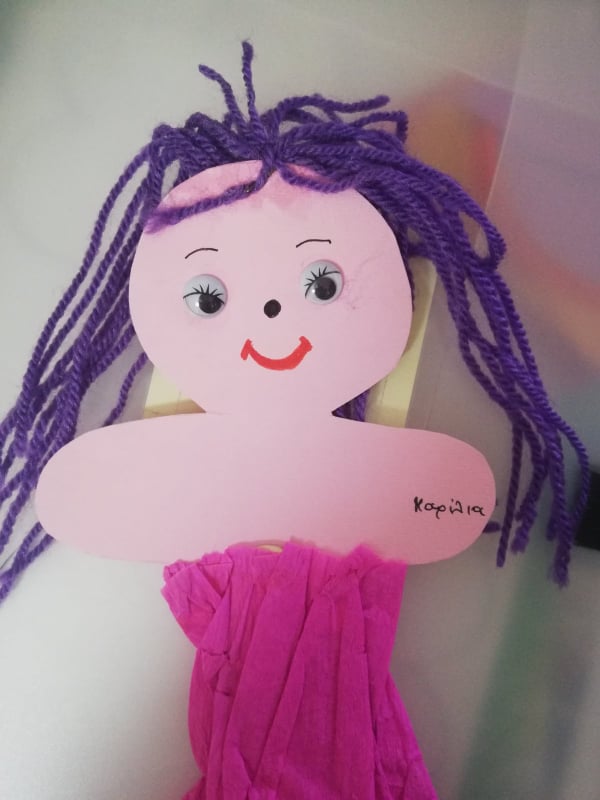 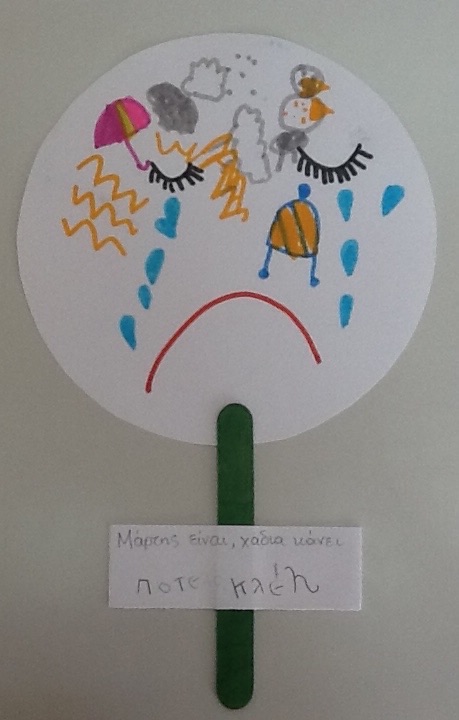 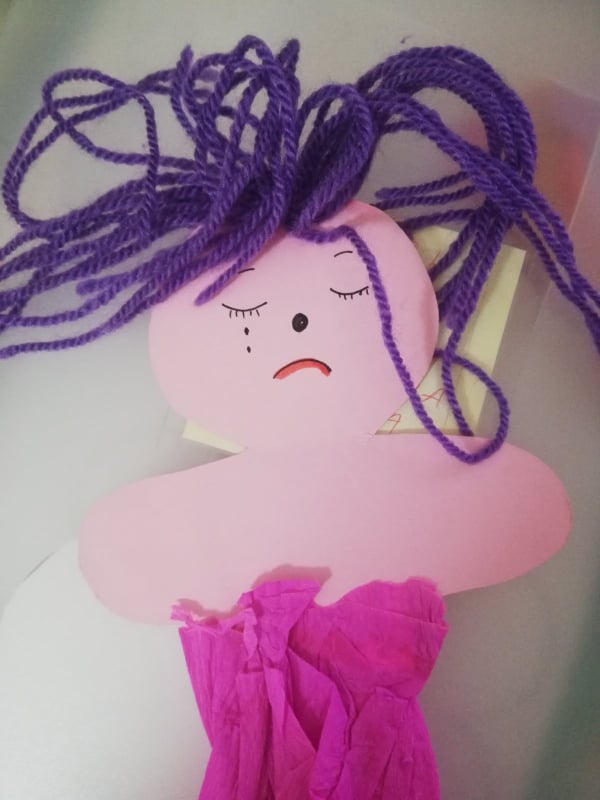 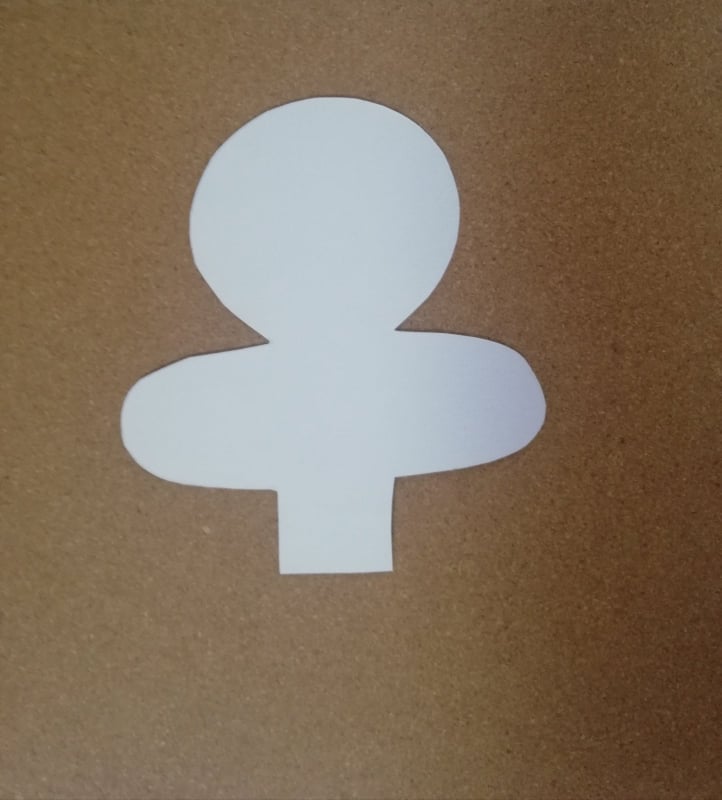 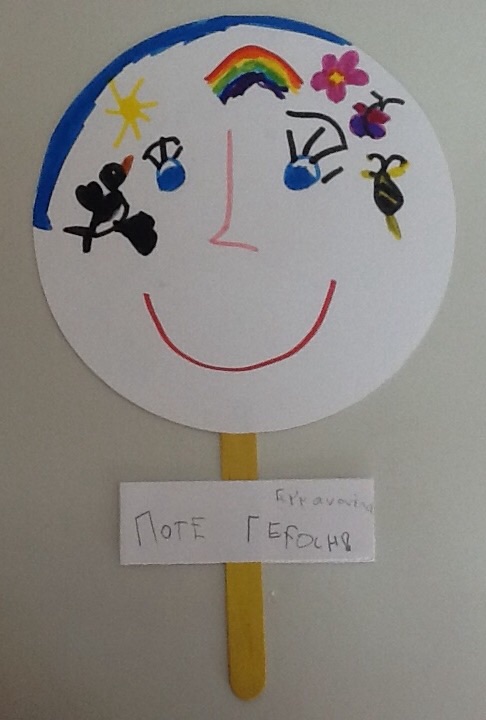 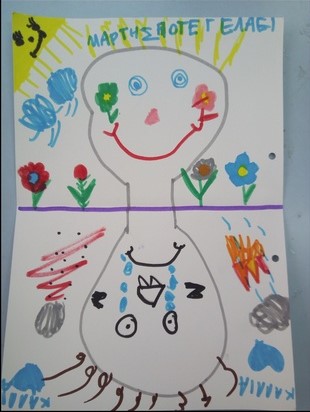 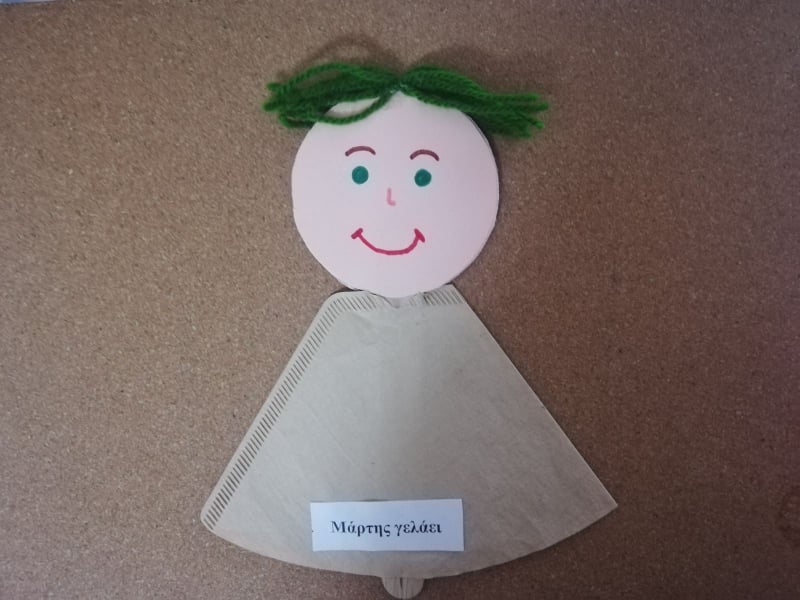 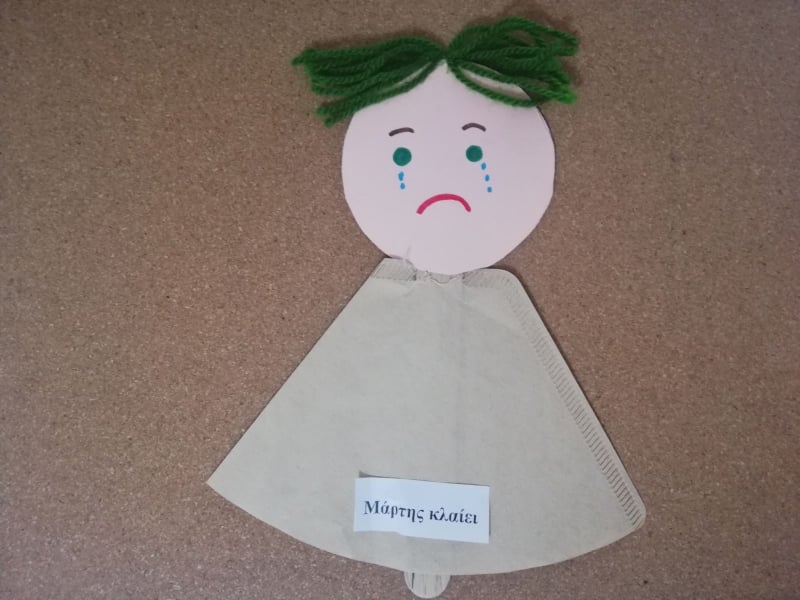